Våmbs IF Flickjunior 2025
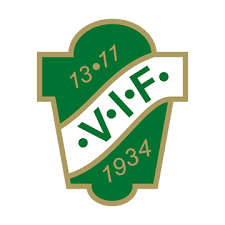 Personal
Träningar
Matcher
Upplägg på träningar och matcher
Cuper
Träningsdag / teambuilding 26/4 – hemmaplan
Inspirationsträning
Ekonomi 
Arbetsuppgifter 
Klädprovardag
Laget-sida och Supertext
1
Sidfotstext (ändras under Meny Infoga och knappen Sidhuvud/Sidfot)
2025-03-10
Personal
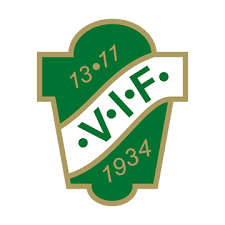 Tränare och ledare
Peter Hjortmar, Mattias Gustavsson, Martin Claesson 
Jonas Lindahl (admin)
Karolin Metso (cuper och lagkassa)
Nora Larsson (fadder) 

Behov av hjälp
1 vuxen / träning som hjälper till 
Födda 2011 behöver 1 som stöttar Mattias i samband med matcher
Matchvärd i samband med hemmamatcher
2
Sidfotstext (ändras under Meny Infoga och knappen Sidhuvud/Sidfot)
2025-03-10
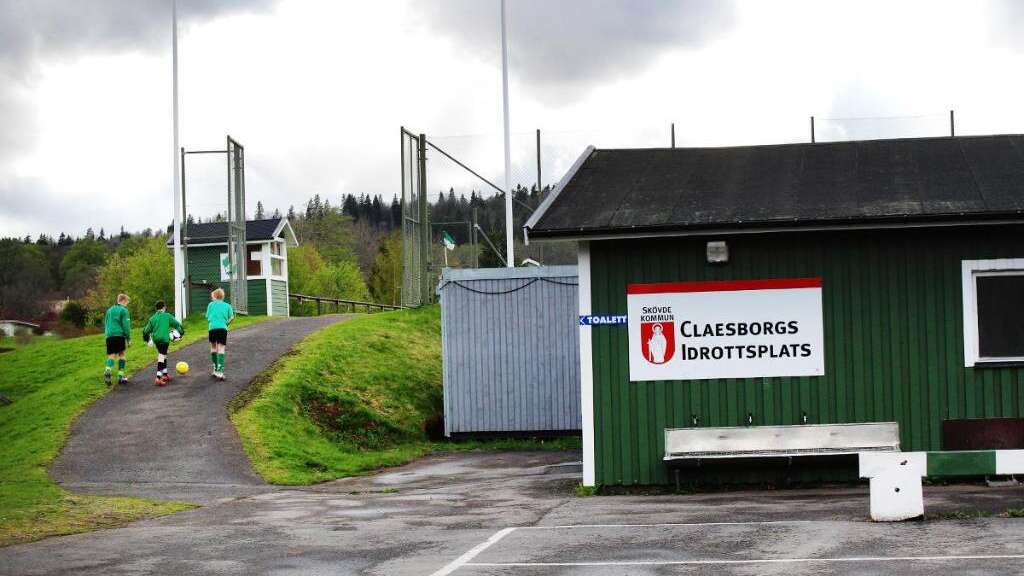 Träningar
3 pass i veckan
Måndag 19:00-20.30 (Claesborg bredvid damlaget)
Onsdag 19:00-20:30 (Claesborg bredvid damlaget)
Torsdag 17:00-18:30 (Södermalms IP)
Onsdagar eventuellt U-lagsmatch för spelare födda 2010
Före och efter träningar
Frånvaro 
Kallelse
3
Sidfotstext (ändras under Meny Infoga och knappen Sidhuvud/Sidfot)
2025-03-10
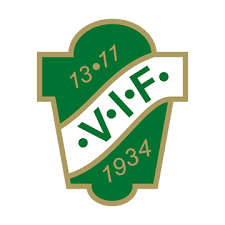 Matcher
Vi kommer ha 2 lag i seriespel
9 mot 9 och 11 mot 11
Tjejer födda 2010 kommer behöva stötta seniorerna 
Tjejer 2011 kommer således behöva fylla på i 2010
Vi har i ett tidigt läge gjort klart för de som bokar matcher att 2010/2011/U-lag:s matcher inte kommer vara på samma dag 
Kallelse
4
Sidfotstext (ändras under Meny Infoga och knappen Sidhuvud/Sidfot)
2025-03-10
Matcher - serier
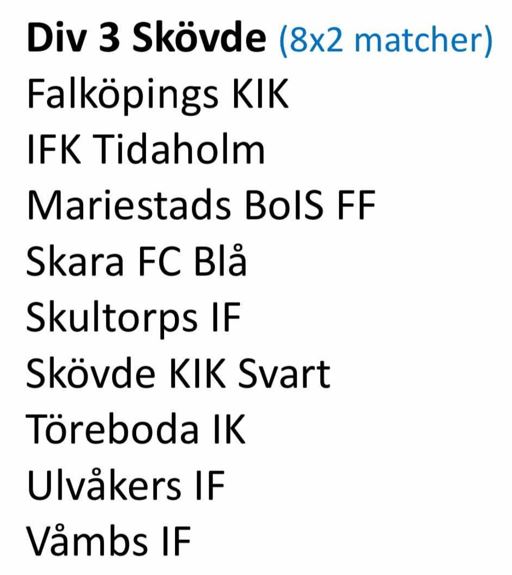 5
Sidfotstext (ändras under Meny Infoga och knappen Sidhuvud/Sidfot)
2025-03-10
Cuper 9 mot 9
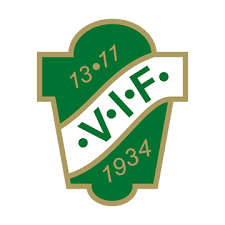 GIFF-cupen Tidaholm
12/4-13/4
Skadevi Cup Skövde
27/6-29/6
Oddebollen Uddevalla
1/8-3/8
6
Sidfotstext (ändras under Meny Infoga och knappen Sidhuvud/Sidfot)
2025-03-10
Träningsdag
Lördag 26/4 så planerar vi en heldag med träning och aktiviteter som bygger laget
Vi kör detta år på Claesborg
Träning – lunch – teori – träning – mat – teambuilding (typ)
Här behöver vi hjälp med all service vid sidan om, såsom lunch och middag etc.
7
Sidfotstext (ändras under Meny Infoga och knappen Sidhuvud/Sidfot)
2025-03-10
Inspirationsträning
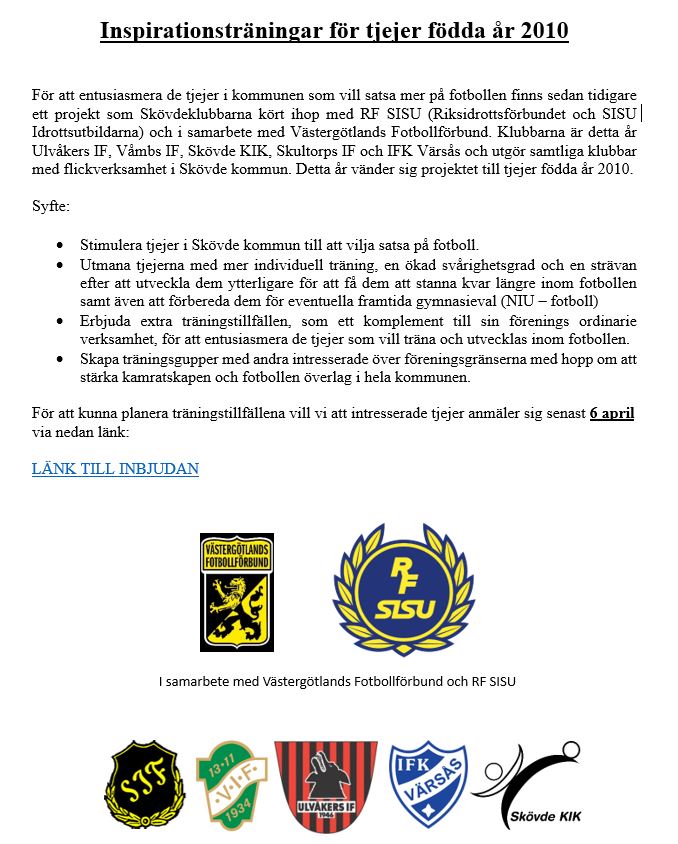 Lokalt initiativ ihop med RF, SISU och VFF
Klubbar i Skövde kommun som har fotboll för tjejer
Stimulera och utmana
Extra tillfälle för den som vill träna lite mer
Fredagar, mer info kommer
8
Sidfotstext (ändras under Meny Infoga och knappen Sidhuvud/Sidfot)
2025-03-10
Ekonomi
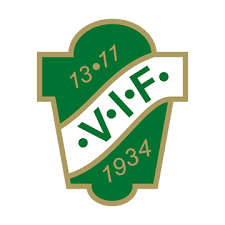 2 separata kassor under 2025
Gemensamma arbets och/eller säljinsatser kan göras
Målet är att betala cupavgifter med denna kassa
Lag och spelaravgifter – vad kostar det att spela cup? 
Förslag på insatser som kan göras? 
Satsa på att utföra ett jobb istället för försäljning, vad har vi för kontakter i rummet?
Vilka kan hjälpa Karolin med detta?
9
Sidfotstext (ändras under Meny Infoga och knappen Sidhuvud/Sidfot)
2025-03-10
Arbetsuppgifter 2025
Vet inte i skrivande stund om föreningen räknar oss som 1 eller 2 lag i detta avseende
Grön/Vita-rabatten
Domaransvarig 
Futsal Cup
Kiosk
Hentorpsdagen
Etc… 
Varje arbetsuppgift behöver en ansvarig!
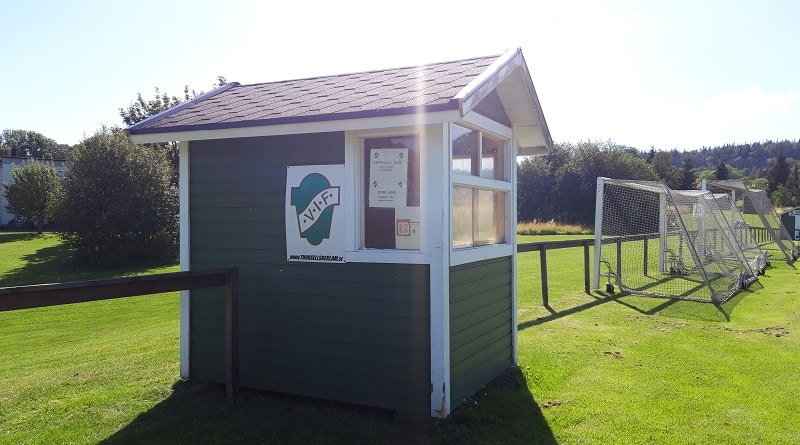 10
Sidfotstext (ändras under Meny Infoga och knappen Sidhuvud/Sidfot)
2025-03-10
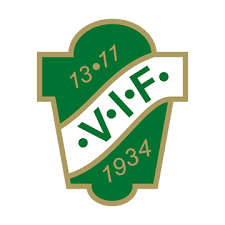 Klädprovardag & Loppis
Logga in på våran sida på Intersport för att se utbudet
https://team.intersport.se/vambs-if

Klädprovardag på Intersport Skövde 
2/4 kl 16-19
Claesborg
23/4 kl 16-19
Fotbollsloppis på Claesborg
13/4 kl 10-13
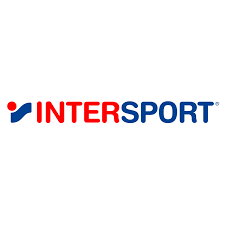 11
Sidfotstext (ändras under Meny Infoga och knappen Sidhuvud/Sidfot)
2025-03-10
Laget.se & Supertext
F-Junior F09-11 – Ny sida på Laget.se där vi kommer sköta kallelser etc 
Behöver vi 2 Supertext-grupper för föräldrarna???
Tjejerna får en egen grupp där dom själva lämnar frånvaro till träningar. Bara vi ledare ser svaren. Egenansvar!
12
Sidfotstext (ändras under Meny Infoga och knappen Sidhuvud/Sidfot)
2025-03-10
Tack för oss & nu mat!
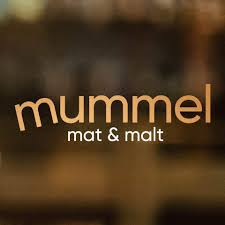 13
Sidfotstext (ändras under Meny Infoga och knappen Sidhuvud/Sidfot)
2025-03-10